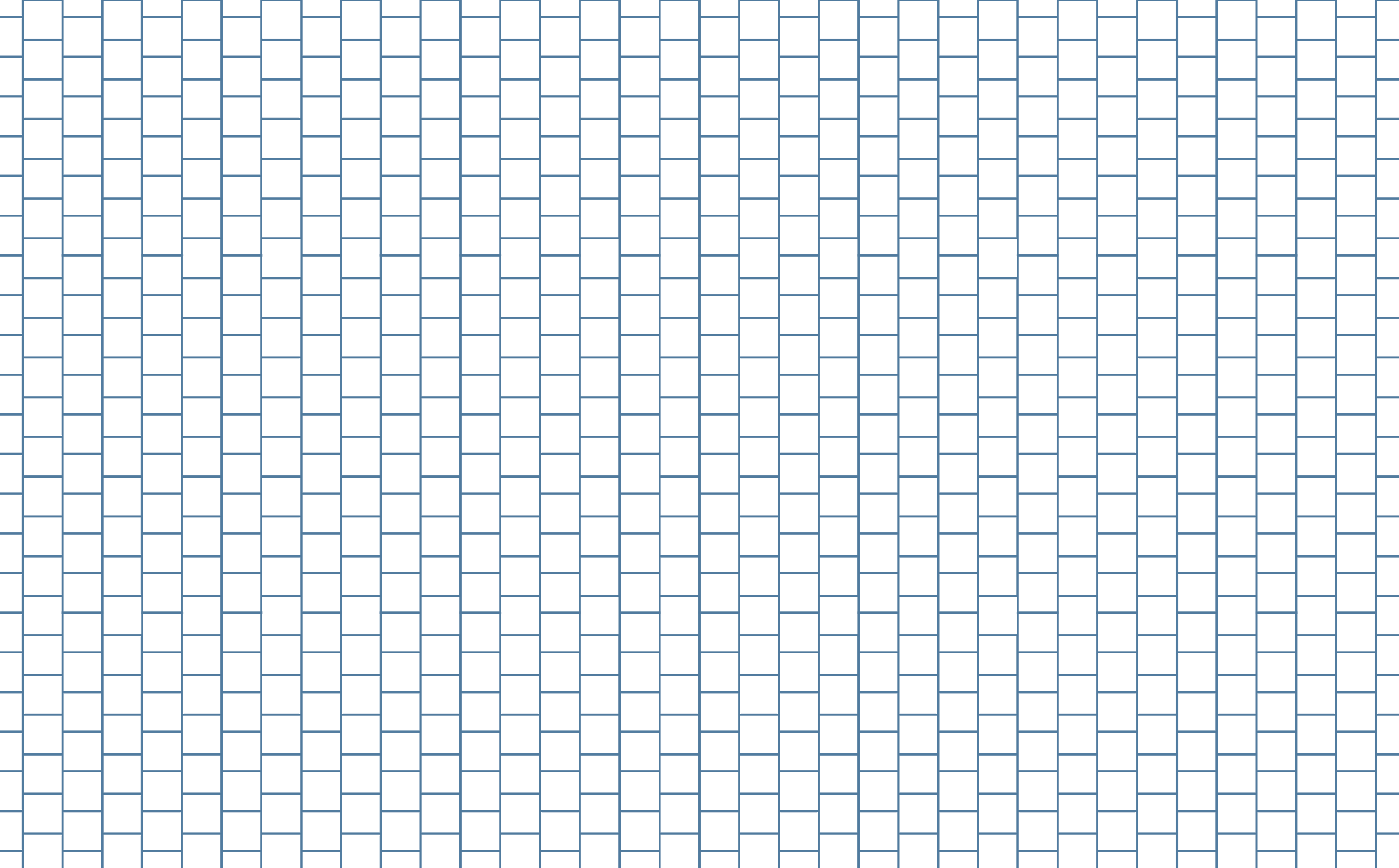 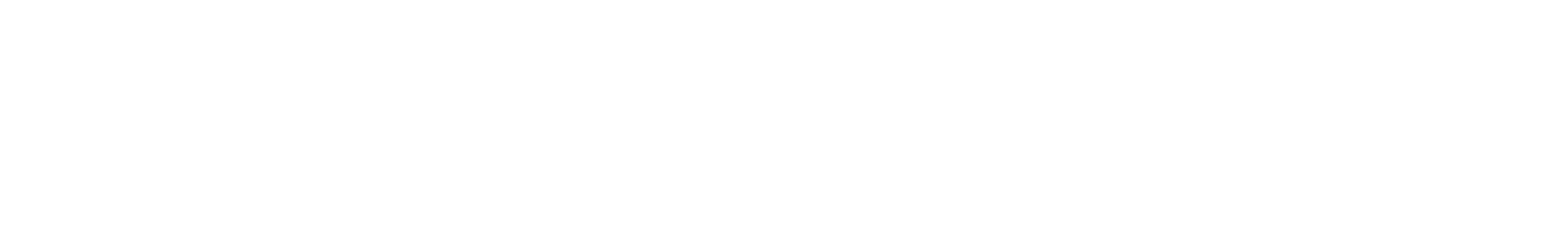 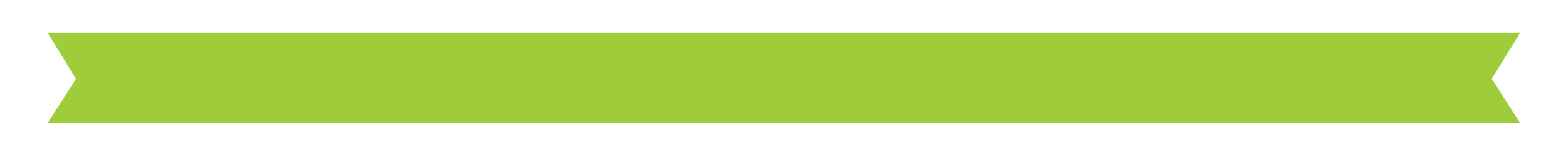 Scrub the Scum, Save the Shine – Prototype Testing Procedure
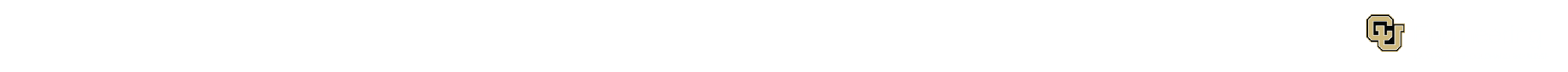 Your goal: 
Create a motor-driven brush that:(1) Maximizes the ability to shine/clean a surface.(2) Minimizes wear on the surface.This is how you will test to see whether your prototype accomplishes your engineering design goals.
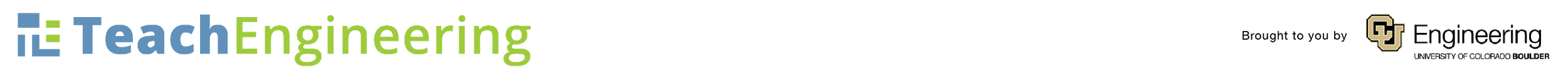 Individual Prototype Testing
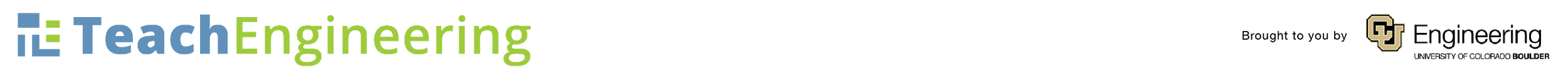 Test 1: Scrub the Scum
Gather materials: - 4 metal “coins” - 1 piece of solid cardboard - double-sided tape - 1 dry erase marker - timer - Prototype Testing worksheet - your prototype Find a clear, dry, space to work.
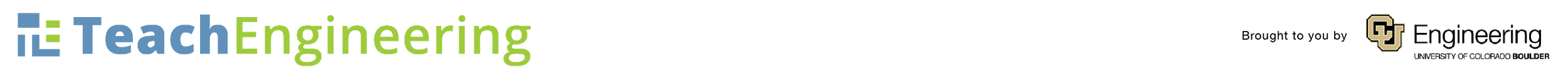 Test 1: Scrub the ScumStep 1:Attach your four coins to the cardboard by placing asmall piece of double-sided tape on the back of each coin.
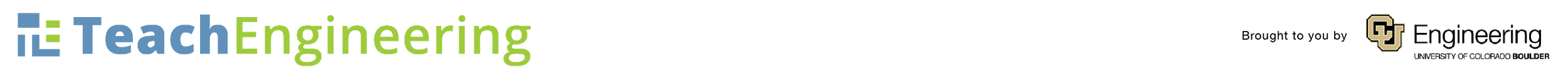 Test 1: Scrub the Scum
Step 2:Carefully use the dry erase markerto completely cover the top surfaceof each coin. This marker cover is what your prototype will clean off the coin during the test.
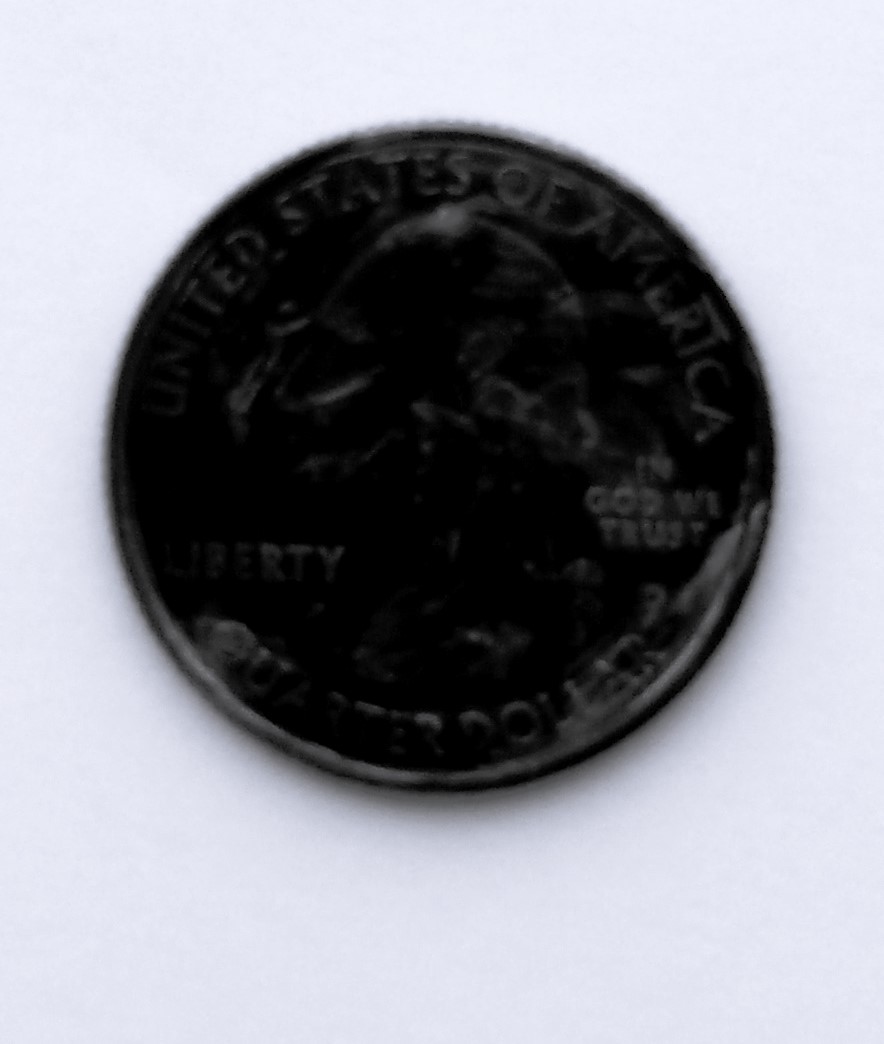 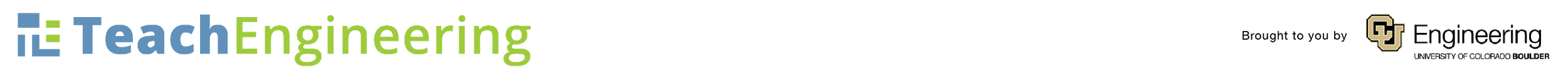 Test 1: Scrub the Scum
Step 3:Place your prototype on top of one of the coins. Use your fingers to make a barrier on the edge of the coin sothe prototype will not fall off when turned on. NOTE: Do NOT press down on your prototype. The only force should come from the motor acting.
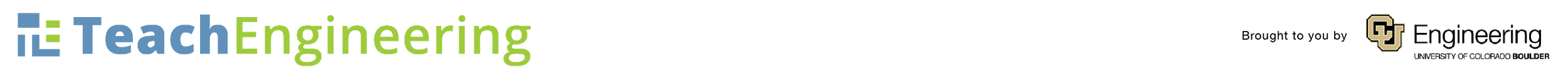 Test 1: Scrub the Scum
Step 4:Start the timer at the same time you turn on your prototype by attaching the motor to the battery.NOTE: You will be timing your prototype as it acts for 2 minutes on one coin. Do not press down on your prototype!
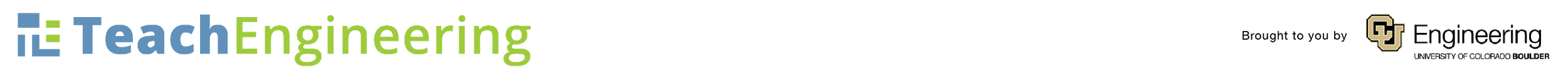 Test 1: Scrub the Scum
Step 5:After 2 minutes, turn off your prototype by detaching the battery from the motor.Remove your prototype from the coin surface.
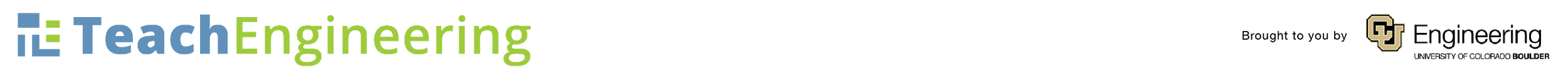 Test 1: Scrub the Scum
Step 6:Evaluate how well your prototype cleaned the coin by comparing the appearance of the coin with the pictures on your testing evaluation guide:
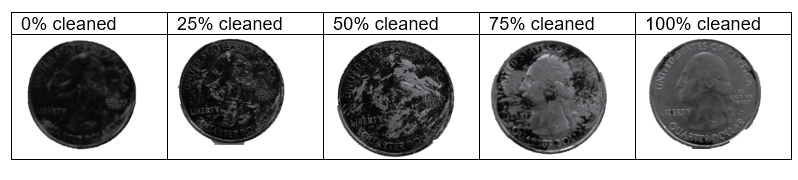 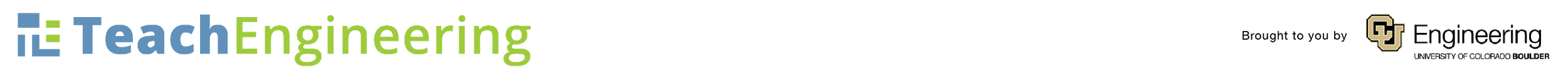 Test 1: Scrub the Scum
Step 7:Record your data on your prototypetesting worksheet.Repeat Steps 3 – 7 for the remaining coins.
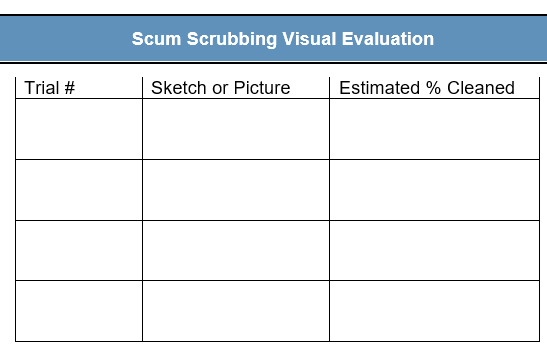 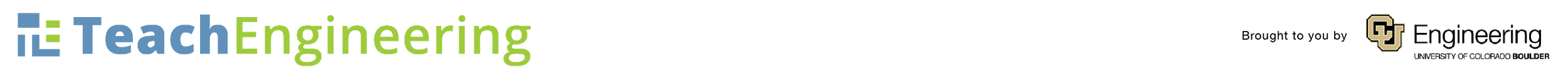 Group Prototype Testing
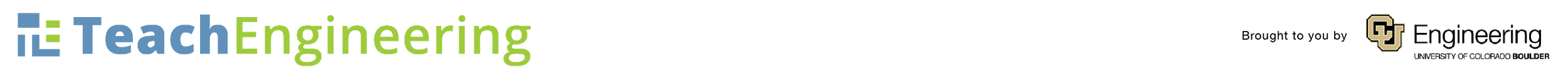 Assign Group Roles
Materials Manager

Gather & return supplies, set up equipment, and use fingers to keep bot in place for testing.
Data
Recorder

Observe and record test data on worksheet.
Measurement
Guru

Start and stop the timer to ensure accuracy in testing; collaborate with team for measurements.
Electrician

Connect and disconnect the battery to start and stop the motor.
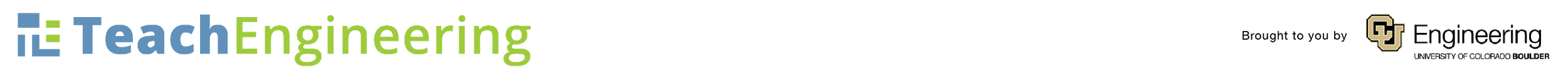 Test 1: Scrub the Scum
Gather materials: - 4 metal “coins” - 1 piece of solid cardboard - double-sided tape - 1 dry erase marker - timer - Prototype Testing worksheet - your prototype Find a clear, dry, space to work.
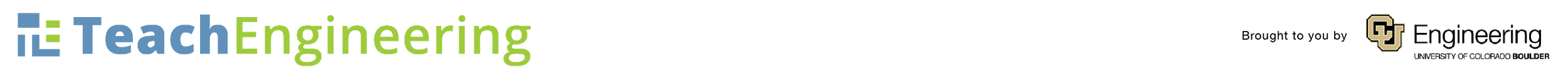 Test 1: Scrub the ScumStep 1:Attach your four coins to the cardboard by placing asmall piece of double-sided tape on the back of each coin.
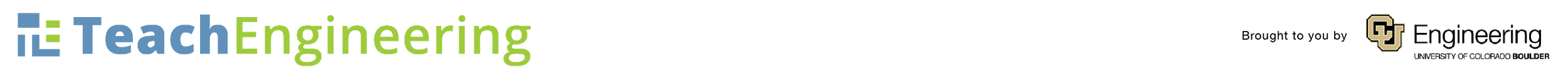 Test 1: Scrub the Scum
Step 2:Carefully use the dry erase markerto completely cover the top surfaceof each coin. This marker cover is what your prototype will clean off the coin during the test.
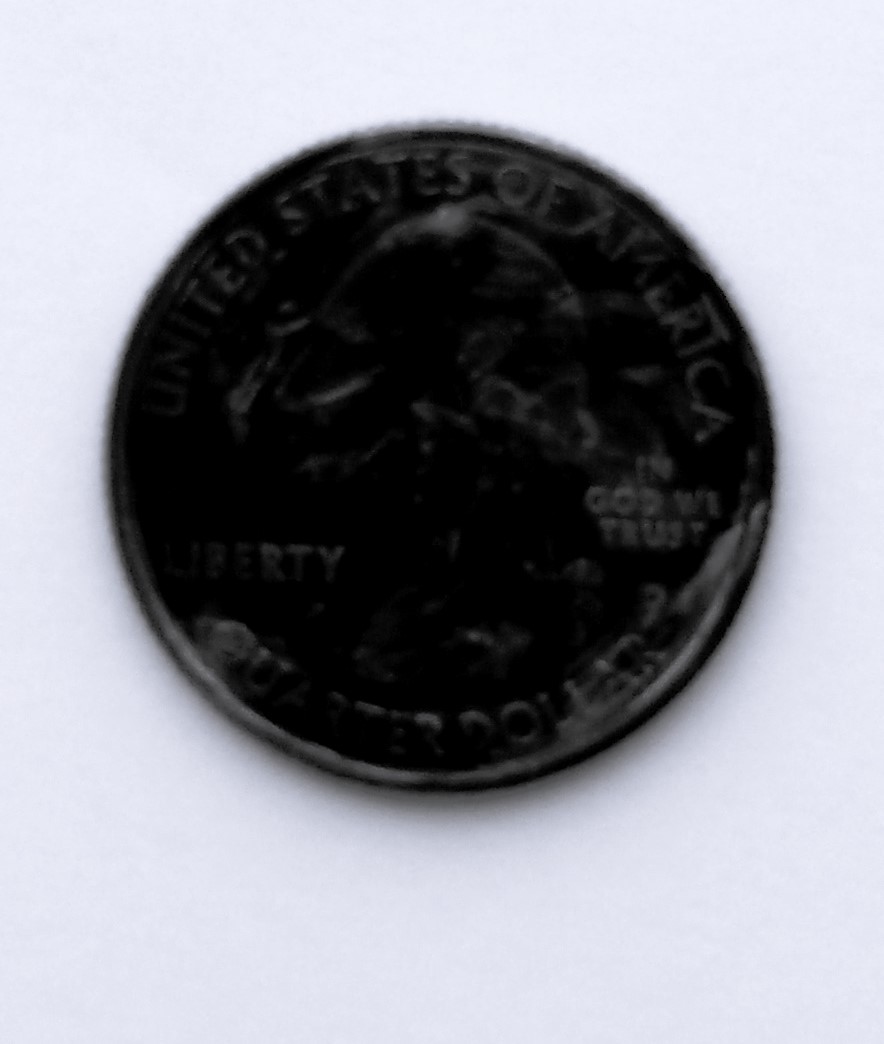 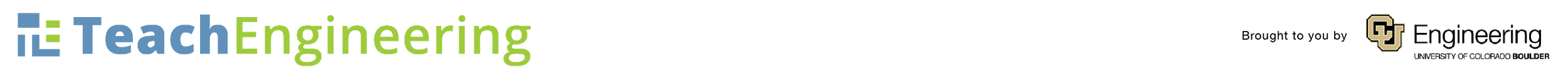 Test 1: Scrub the Scum
Step 3:Place your prototype on top of one of the coins. Use your fingers to make a barrier on the edge of the coin sothe prototype will not fall off when turned on. NOTE: Do NOT press down on your prototype. The only force should come from the motor acting.
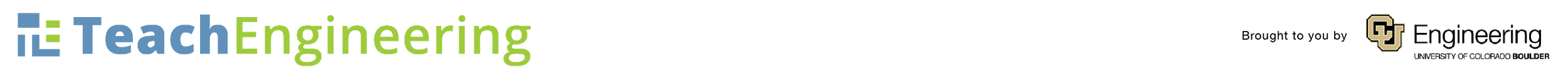 Test 1: Scrub the Scum
Step 4:Start the timer at the same time you turn on your prototype by attaching the motor to the battery.NOTE: You will be timing your prototype as it acts for 2 minutes on one coin. Do not press down on your prototype!
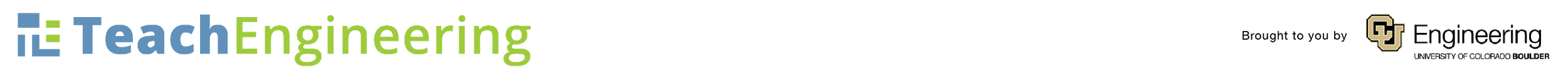 Test 1: Scrub the Scum
Step 5:After 2 minutes, turn off your prototype by detaching the battery from the motor.Remove your prototype from the coin surface.
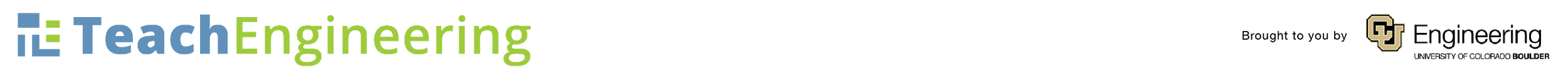 Test 1: Scrub the Scum
Step 6:Evaluate how well your prototype cleaned the coin by comparing the appearance of the coin with the pictures on your testing evaluation guide:
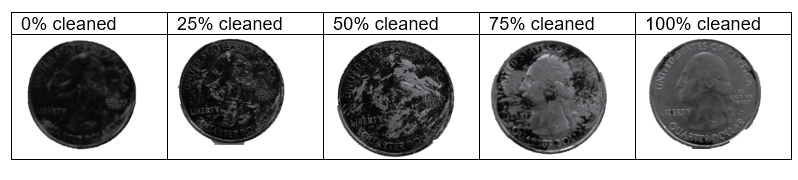 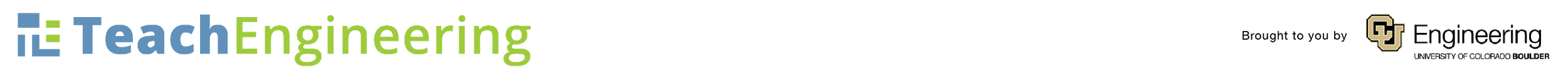 Test 1: Scrub the Scum
Step 7:Record your data on your prototypetesting worksheet.Repeat Steps 3 – 7 for the remaining coins.
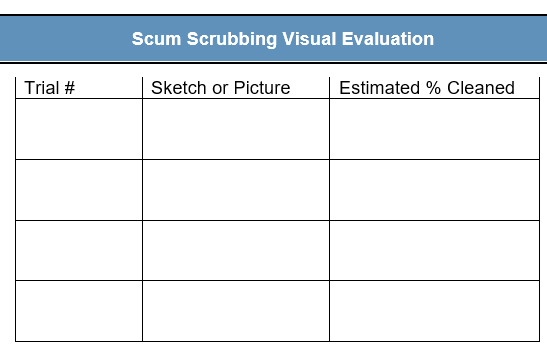 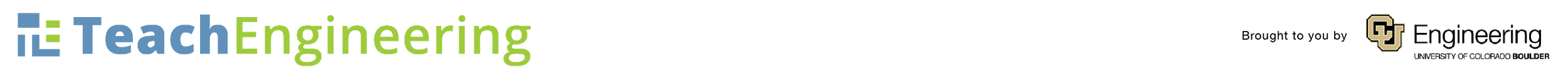 Test 2: Save the Shine
Gather materials: - 4 metal “coins” - 1 piece of solid cardboard - double-sided tape - 1 dry erase marker - timer - Prototype Testing worksheet - your prototype Find a clear, dry, space to work.
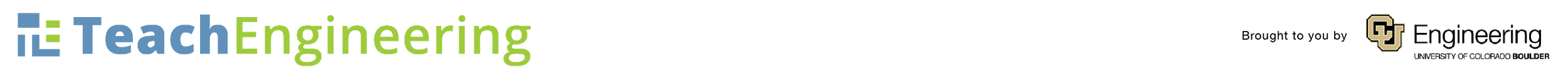 Test 2: Save the Shine
Step 1:Carefully remove the outer foil layerfrom one of the coins.
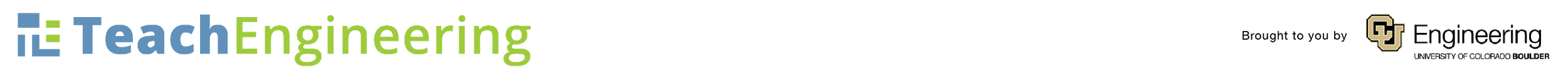 Test 2: Save the Shine
Step 2:Carefully measure the thicknessof the coin with the cover removedby using the ruler or calipers.Record the original thicknessin the data table on your prototypetesting worksheet.
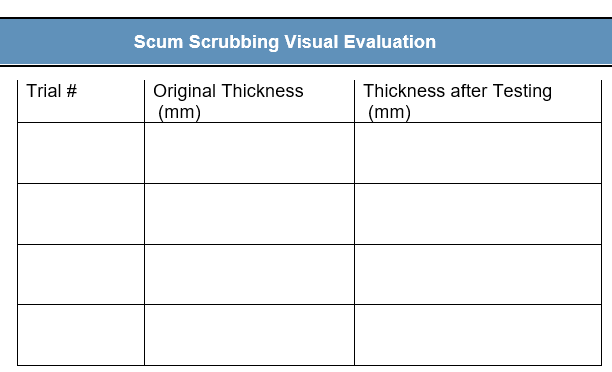 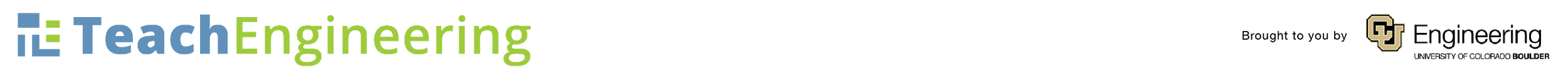 Test 2: Save the Shine
Step 3:Carefully place the coin into one of the slots in your coin holder OR, if using cardboard, place a pieceof double-sided tape on the foil-covered side of your coin and attach the foil side to the cardboard so the uncovered side is facing up.
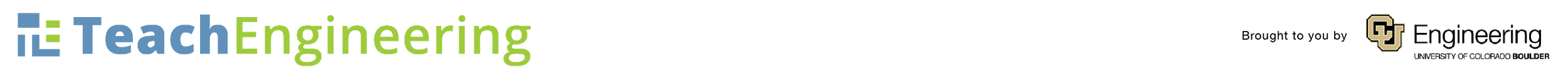 Test 2: Save the Shine
Step 4:Place your prototype on top of the coin that has the foil cover removed. Use your fingers to make a barrier on the edge of the coin so the prototype will not fall off whenturned on. NOTE: Do NOT press down on your prototype. The only force should come from the motor acting.
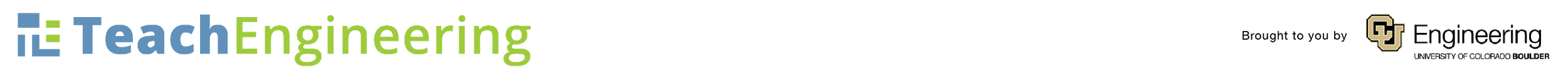 Test 2: Save the Shine
Step 5:Start the timer at the same time you turn on your prototype by attaching the motor to the battery.NOTE: You will be timing your prototype as it acts for 2 minutes on one coin. Do not press down on your prototype!
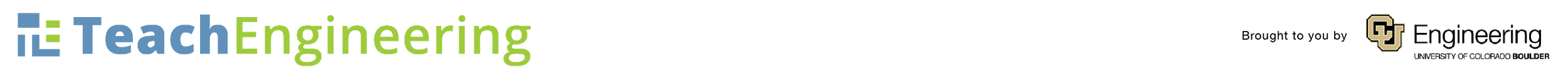 Test 2: Save the Shine
Step 6:After 2 minutes, turn off your prototype by detaching the battery from the motor.Remove your prototype from the coin surface.
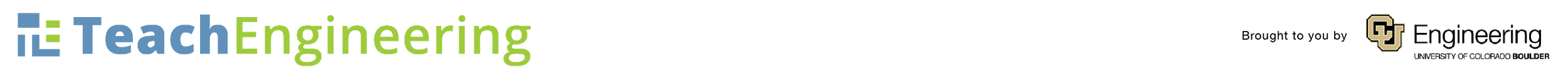 Test 2: Save the Shine
Step 7:Carefully remove the coin from the holder.Suggestion: Use the palm of your hand to cover any coins that remain in the holder and turn the holder over to dump the coin you just used for the test onto a flat surface.
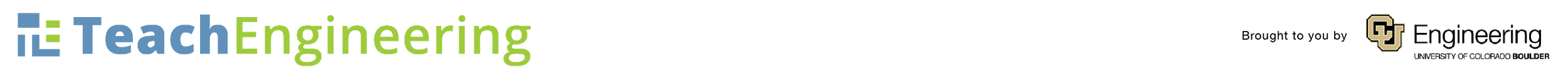 Test 2: Save the Shine
Step 8:Use the ruler or calipers to measure the thickness of thecoin in millimeters. NOTE: If the thickness varies at different points of the coin, estimate the thickness at the most worn (i.e., thinnest) point.
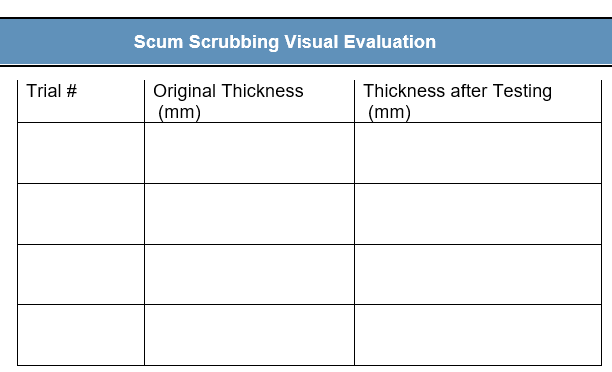 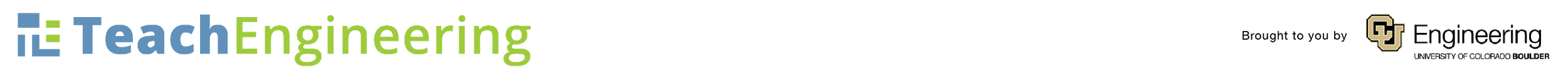 Test 2: Save the Shine
Step 9:Repeat Steps 1- 8 for the remaining coins.
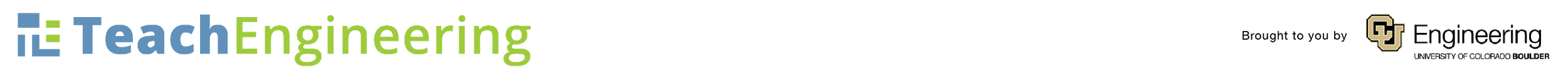